SPEAKER CABLE JNCA-sp100
오디오앰프와 스피커를 연결시켜주는 배선용 케이블로 +와 –로 구성된 2C 케이블에 스피콘을 결한한 스피커 케이블입니다.
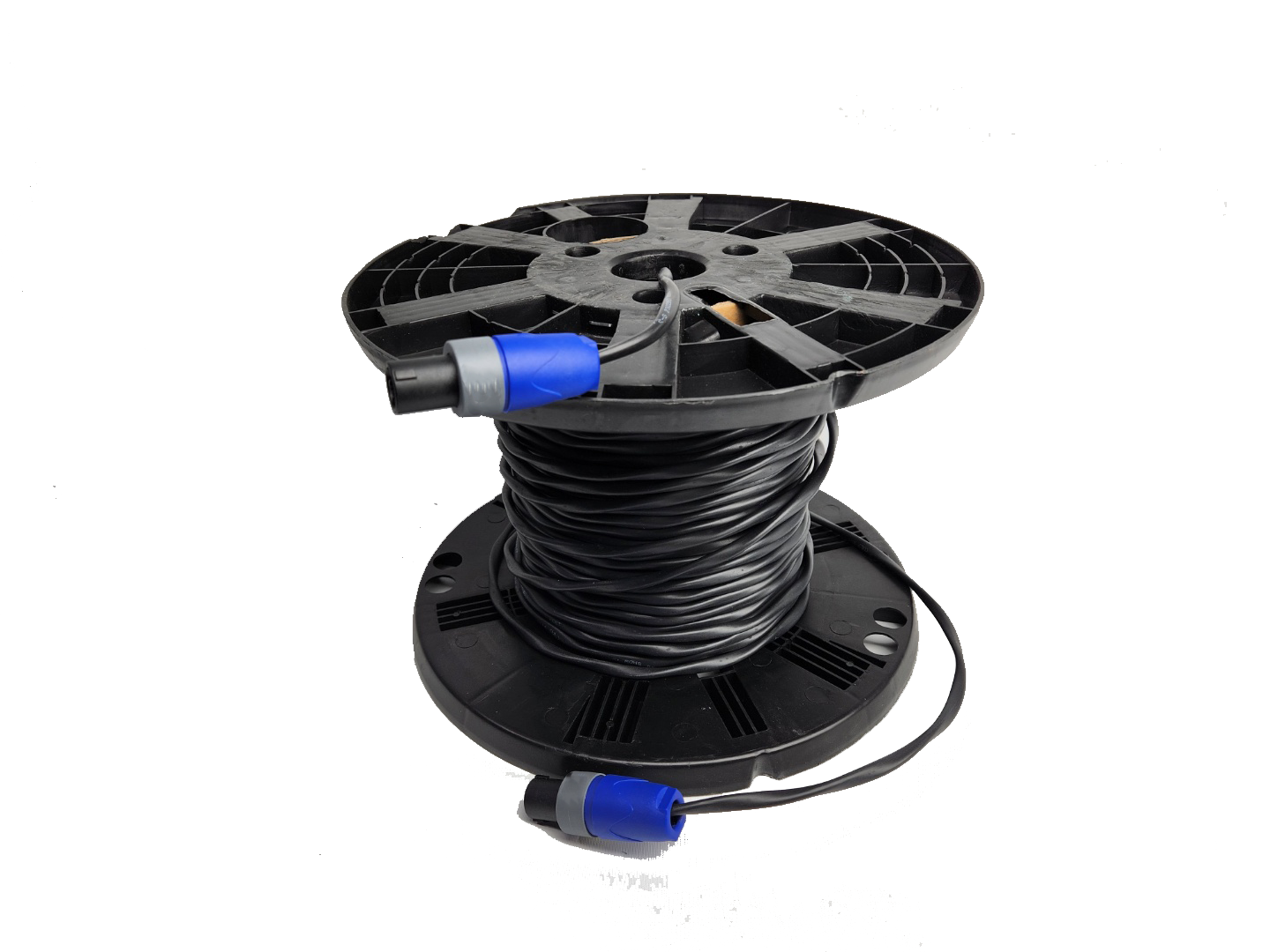